Рассеяние пиона на пионе при конечной температуре и плотности
(или как приходится изворачиваться теоретикам)
Фризен Александра
ЛТФ, ОИЯИ
Алушта, 2014
Почему пионы?
Задача: 
Посчитать амплитуду рассеяния 
- при конечных температуре и плотности 
- в нетривиальной кинематике, когда 
p1 ≠ p2 ≠ p3 ≠ p4
Модель Намбу-Иона –Лазинио с петлей Полякова
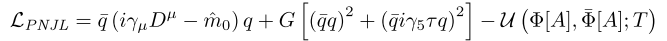 ?: Спонтанное нарушение киральной симметрии
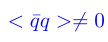 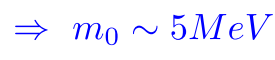 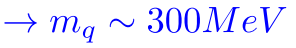 ?: Конфайнмент
Петля Полякова - параметр порядка SU2(Nc) фазовой структуры
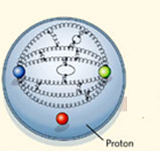 Диаграммы
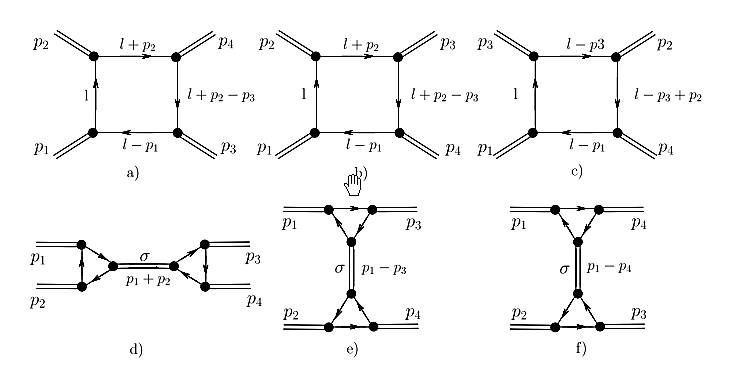 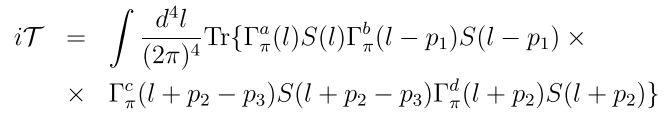 Box:
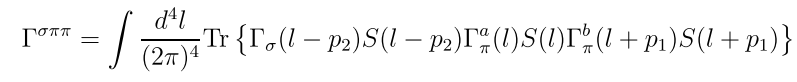 σππ:
Интегралы
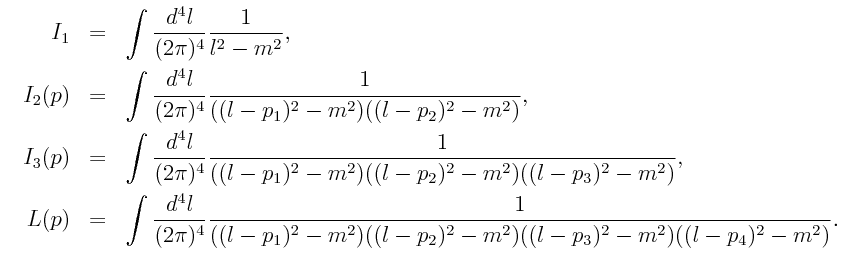 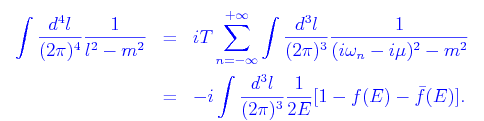 Аналогично считаются остальные интегралы
НО!:    p1 = p2 = p3 = p4
Амплитуды
Box:
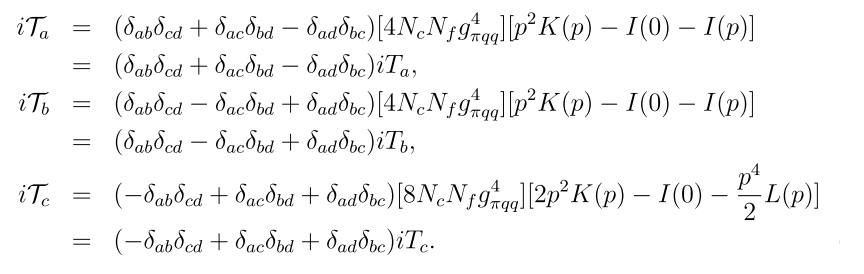 σππ:
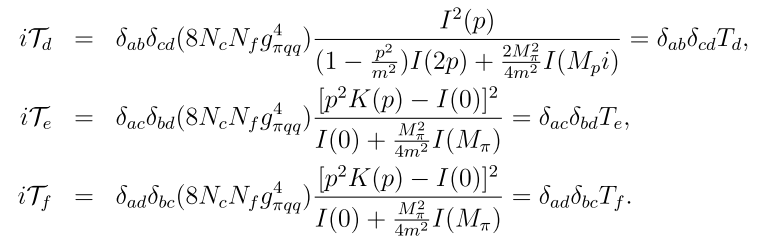 Длины рассеяния
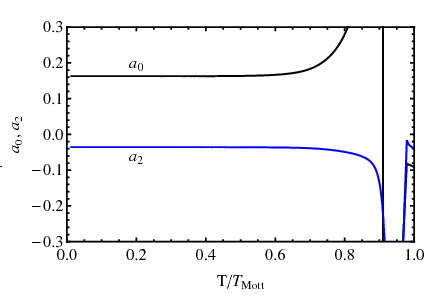 a0 = 0.173
a2 = -0.045
Эксперименты:

Geneva-Saclay collaboration (1977):
a0 = 0.26 ± 0.05 a2 = -0.028± 0.012

E-865, Brookhaven (2000): 
a0 = 0.203 ± 0.033 a2 = -0.055± 0.023
Линейная сигма-модель
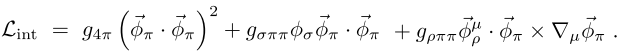 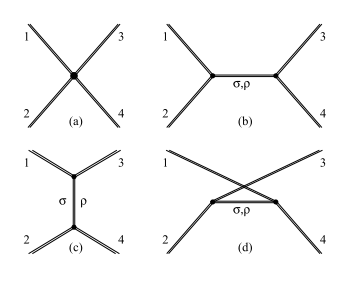 Амплитуды
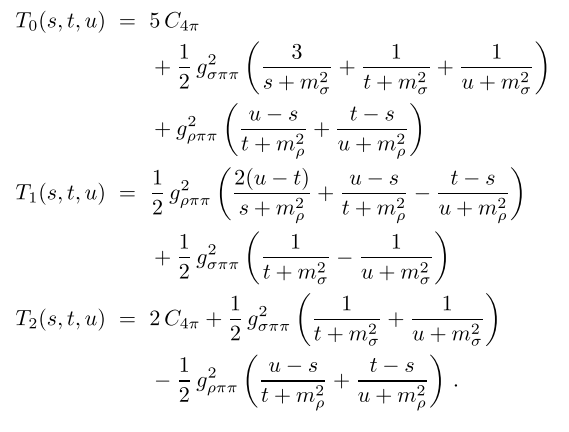 + :   p1 ≠ p2 ≠ p3 ≠ p4
-:   Т=0, μ=0
ПНИЛ + сигма-модель
Проверка адекватности: p1 = p2 = p3 = p4
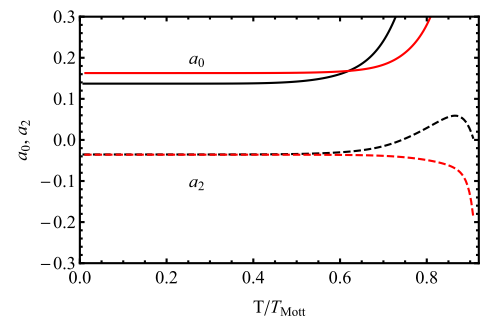 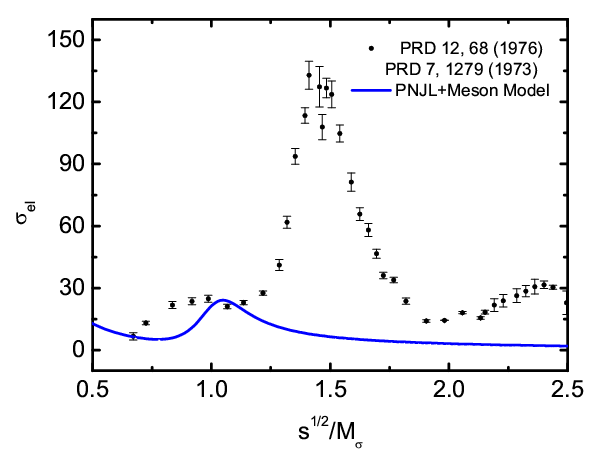 Разложение по малому импульсу
Знаменатель с конструкцией типа
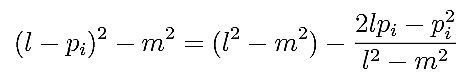 раскладываем в ряд Тейлора
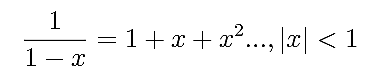 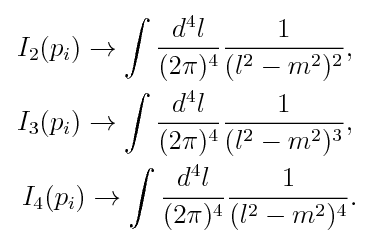 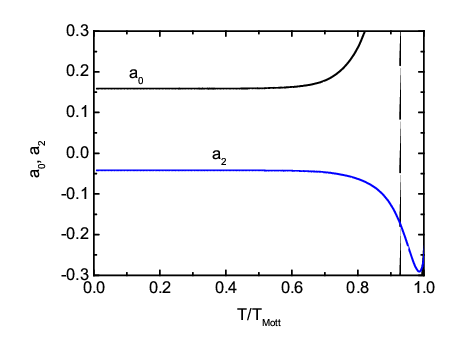 a0 = 0.158
a2 = -0.042
+ :   p1 ≠ p2 ≠ p3 ≠ p4
+ :   T ≠ 0,  μ ≠ 0
Выводы
Расчет амплитуды рассеяния в ПНИЛ: можно, но сложно. 
Расчет амплитуды в  линейной сигма-модели: слишком просто.
Расчет амплитуды в ПНИЛ в приближении малого импульса: ОК, но много работы.
Спасибо за внимание!